Partenone
sezione assonometrica
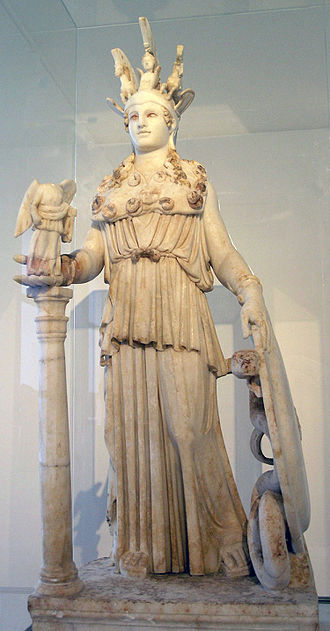 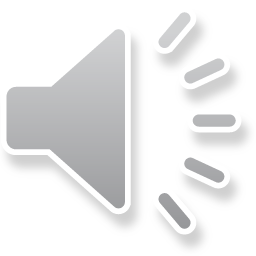 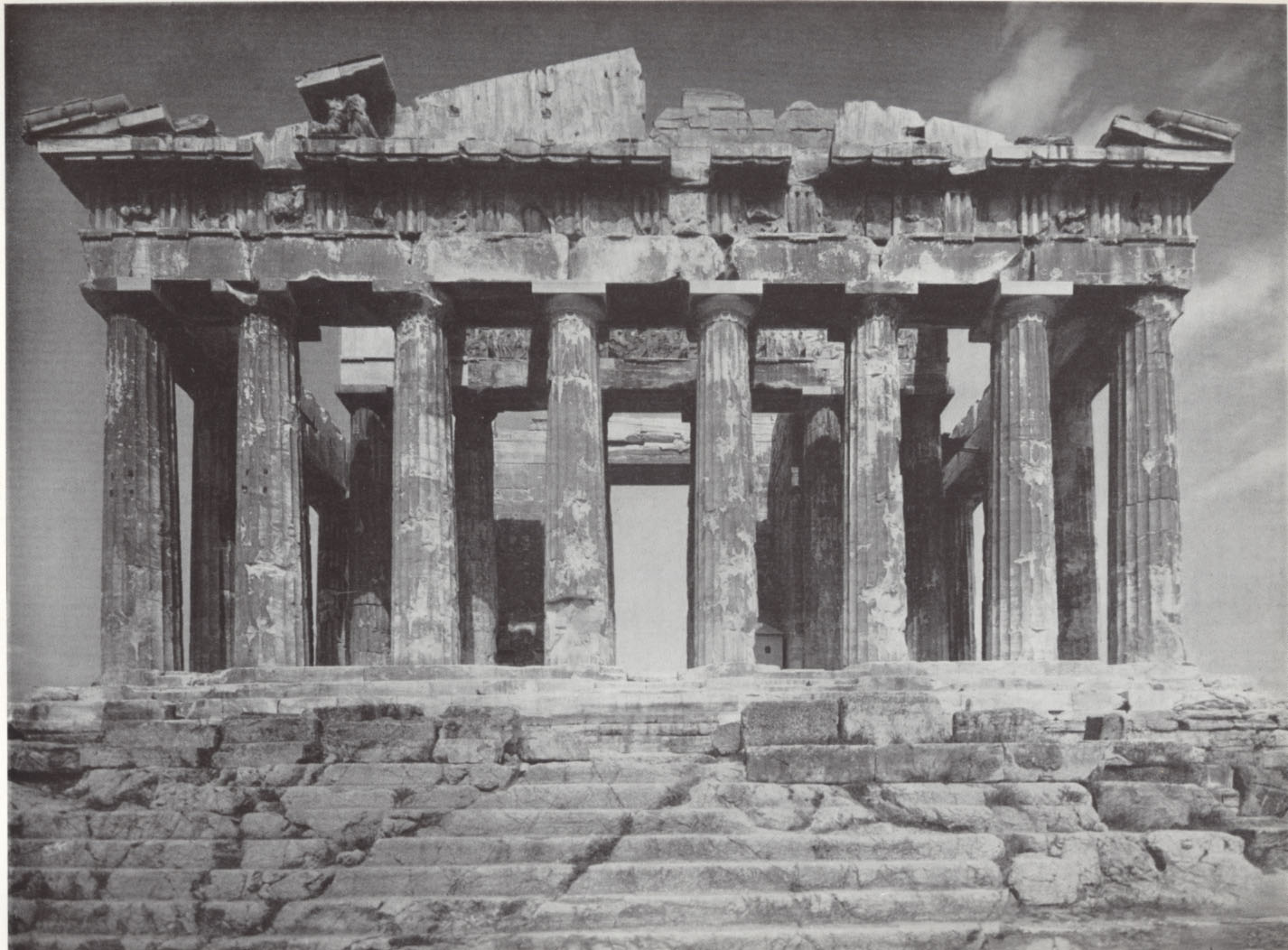 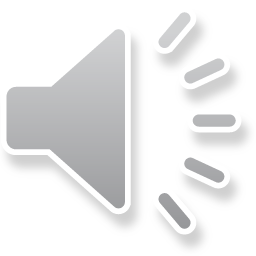 Partenone, facciata ovest
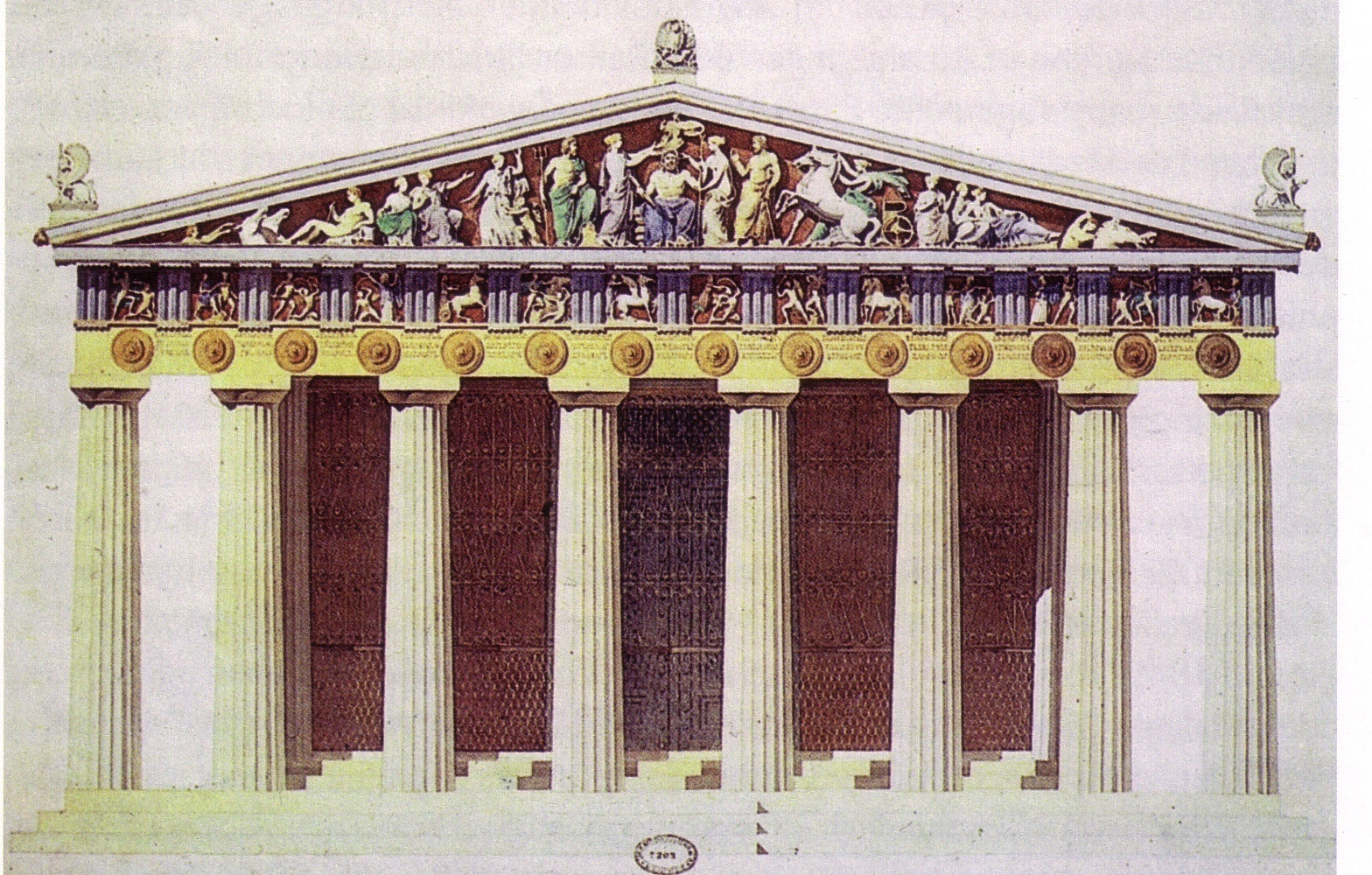 Partenone, facciata Est
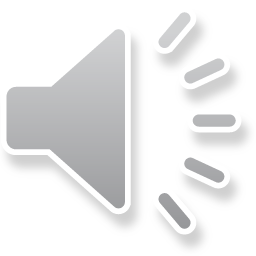 Ricostruzione Akropolis, Leo von Klenze (1846)
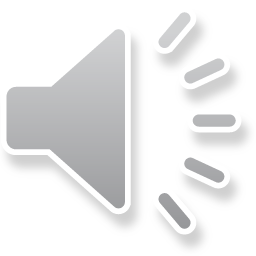 Ricostruzione moderna dell’Akropolis con processione delle Panatenee
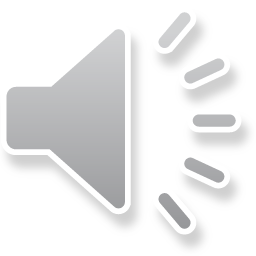 Partenone, disegno ricostruttivo con monumenti votivi
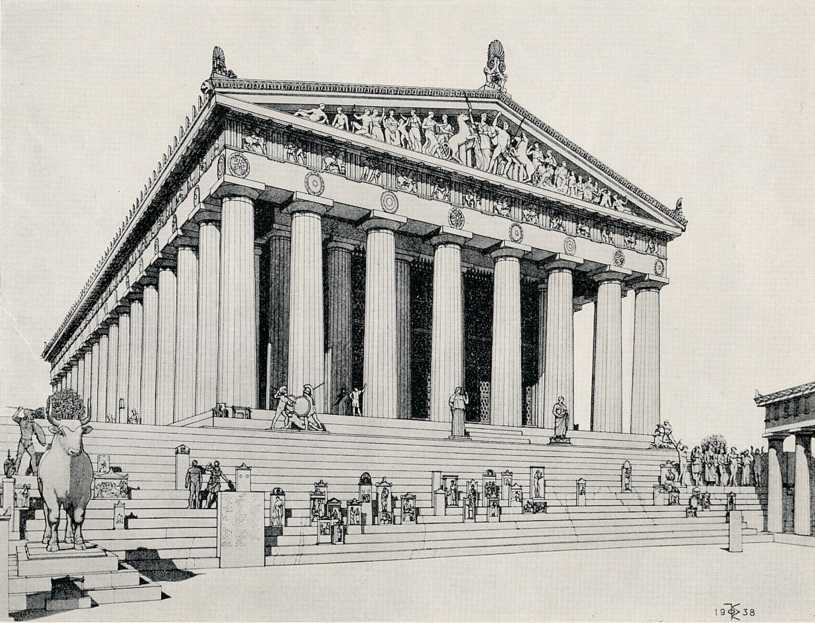 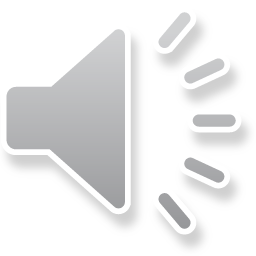 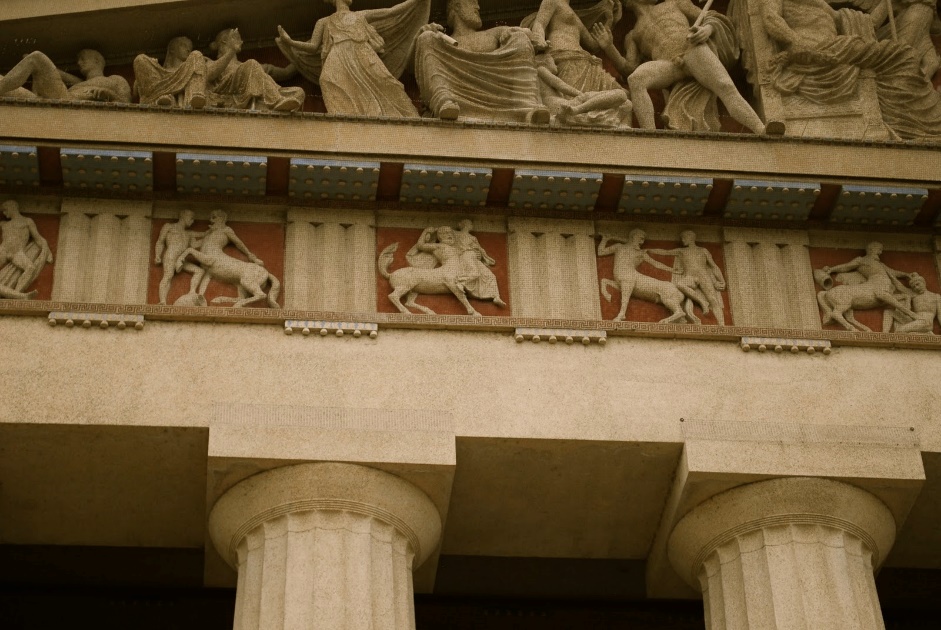 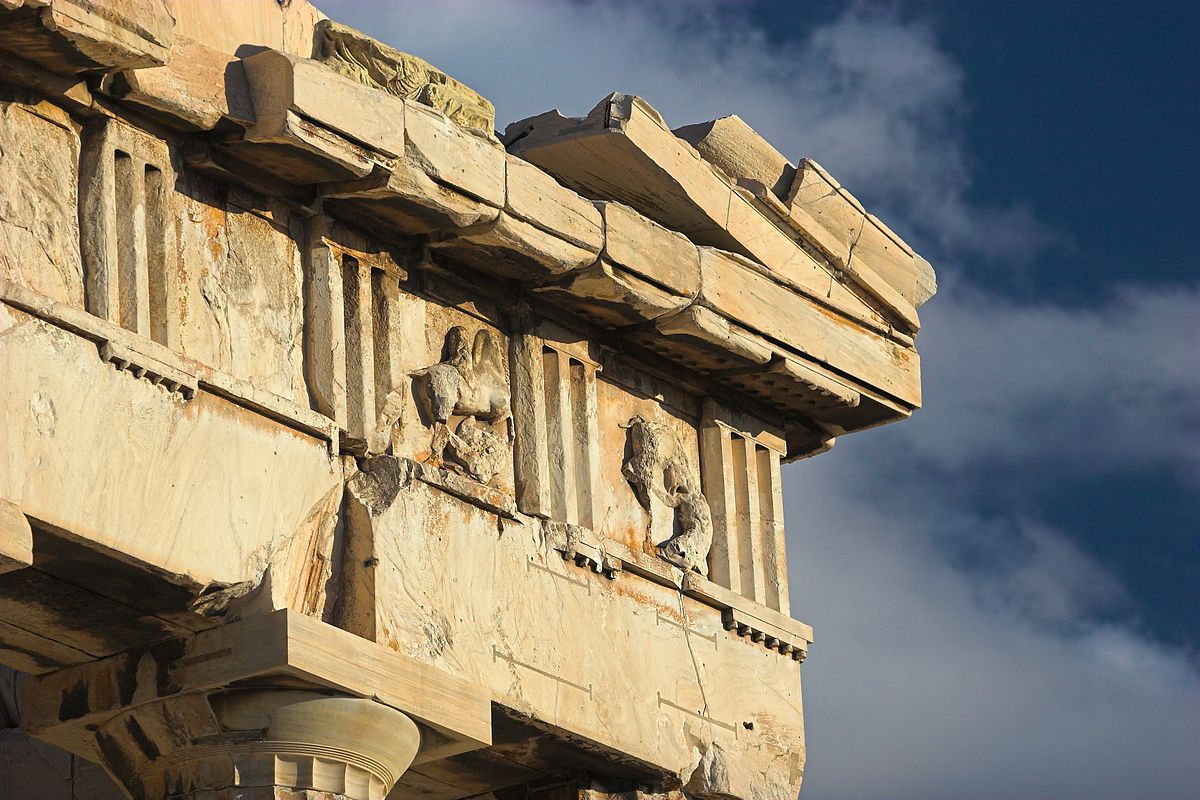 Partenone Decorazione architettonicamateriale: marmo pentelicoalmeno due botteghe92  Metope datate tra 447-440Est: gigantomachiaOvest: amazzonomachiaNord: Iliupersis (rimaste solo 5)Sud: centauromachia (meglio conservato)
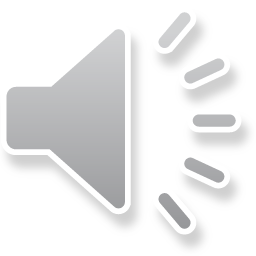